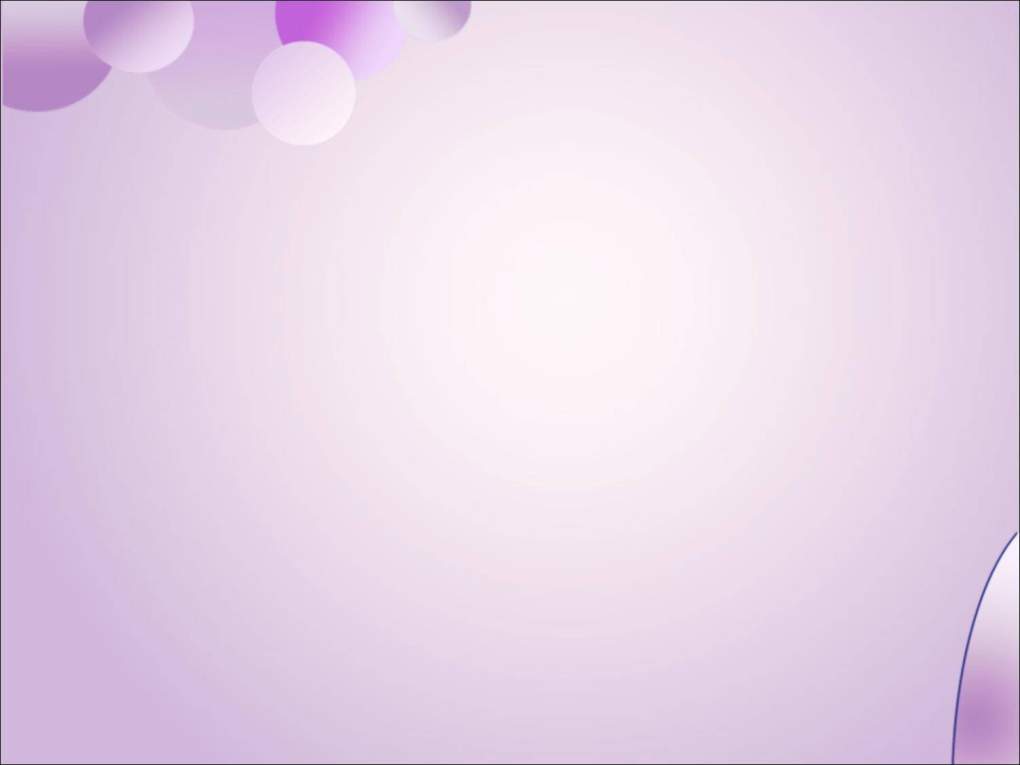 Отгадай загадку
3333333333
Белые зайчики 
Сидят в тёмном чуланчике.
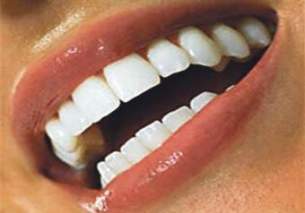 Зубы
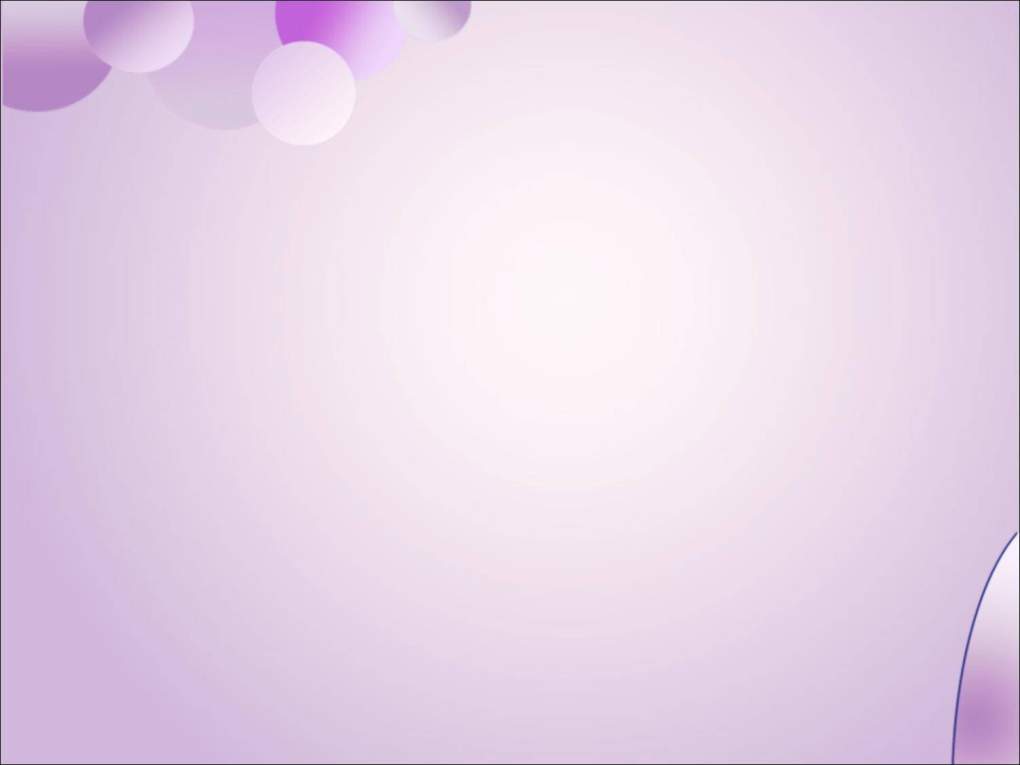 Для чего нужны зубы?
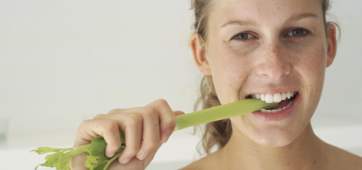 Зубами откусывают, 
              измельчают, 
              пережёвывают пищу.
Какое ещё значение имеют зубы?
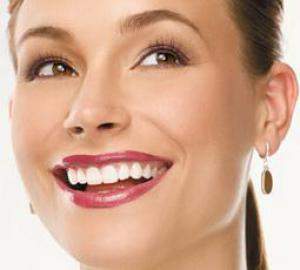 Зубы помогают 
чётко говорить.
Здоровые зубы 
придают лицу красоту.
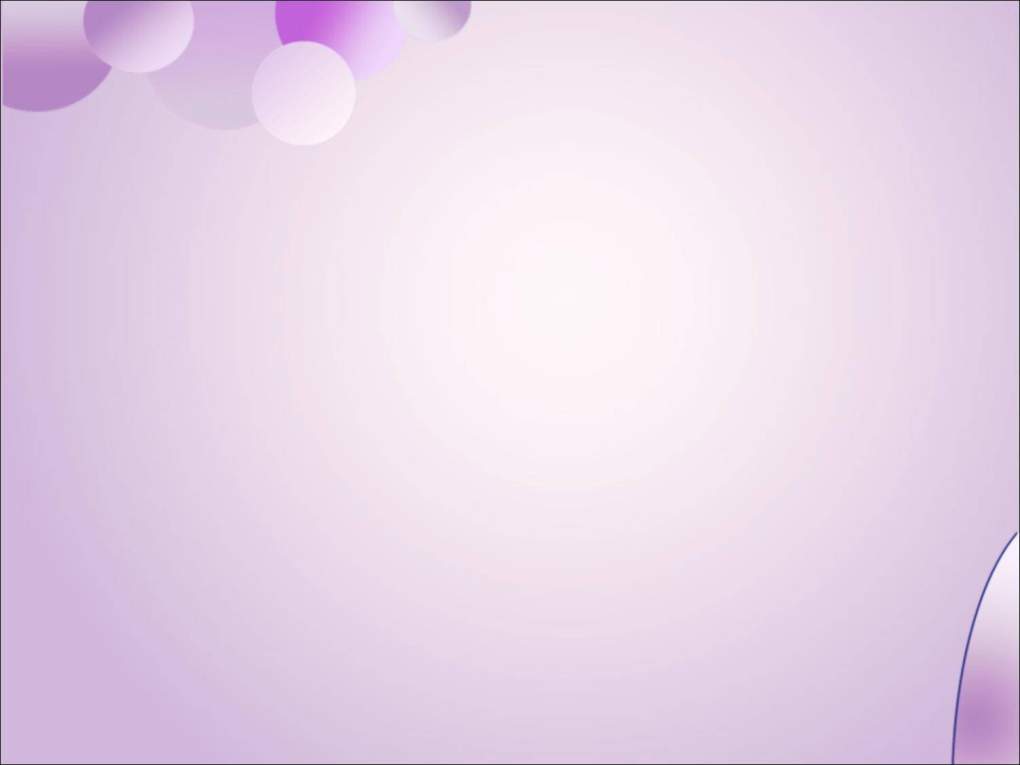 Названия зубов
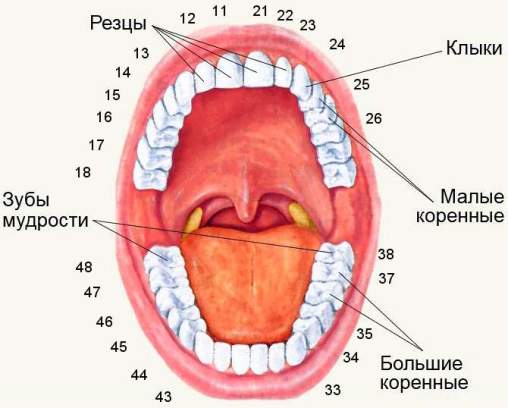 Резцы
Клыки
Малые коренные
Большие коренные
Зубы мудрости
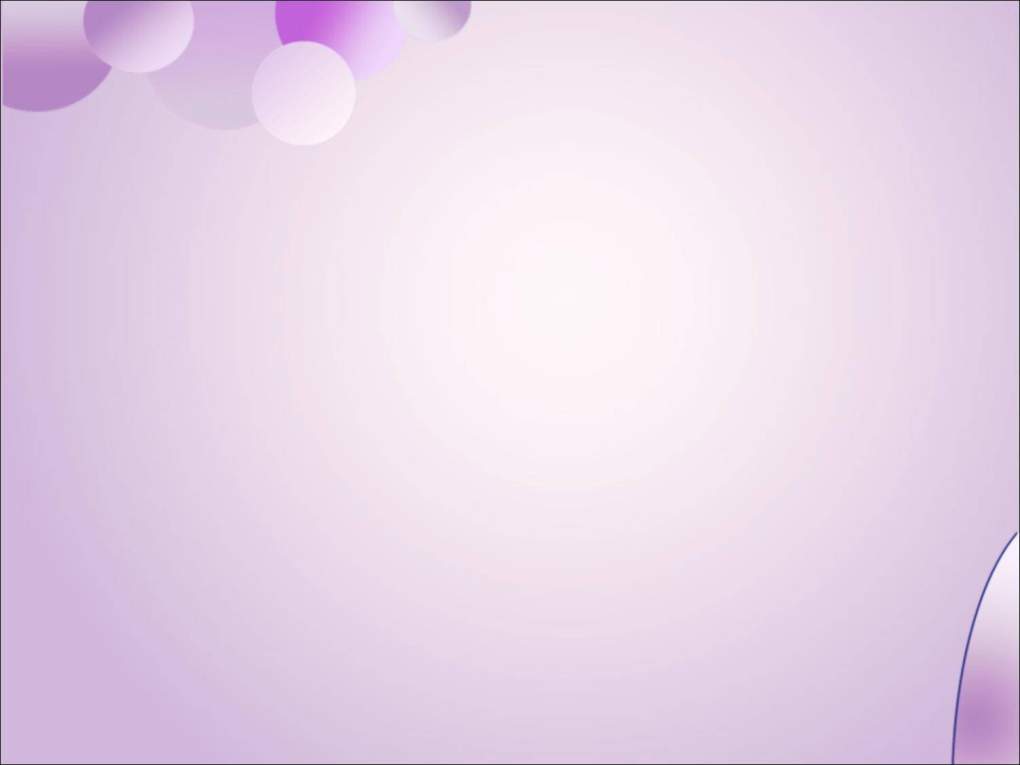 Функции зубов
Какие перетирают, пережёвывают пищу?
Какие перекусывают жёсткие волокна?
Какие зубы измельчают пищу?
Какие зубы откусывают пищу?
резцы
клыки
малые коренные
большие коренные
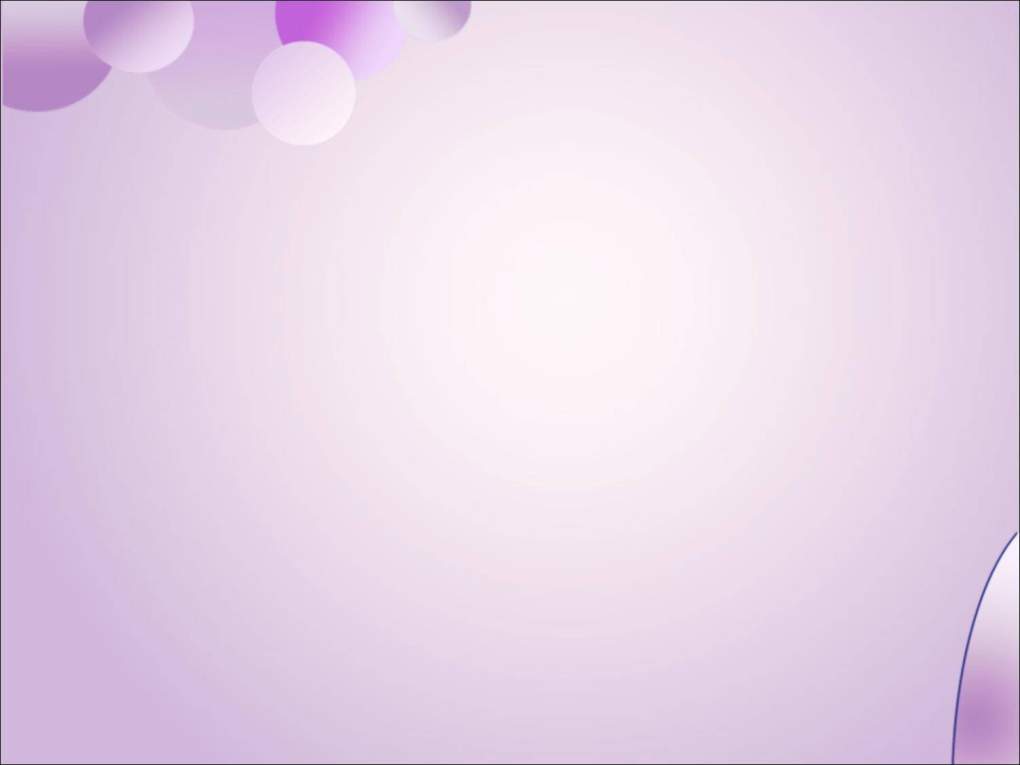 Подсчитайте количество зубов у ребёнка
и у взрослого человека.
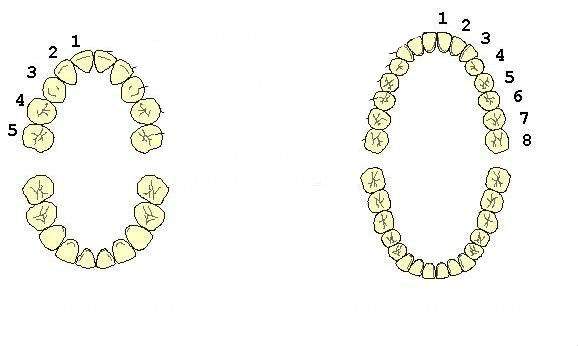 Зубы взрослого
 человека
Зубы ребёнка
У ребенка – 20 зубов.
У взрослого человека – 32 зуба.
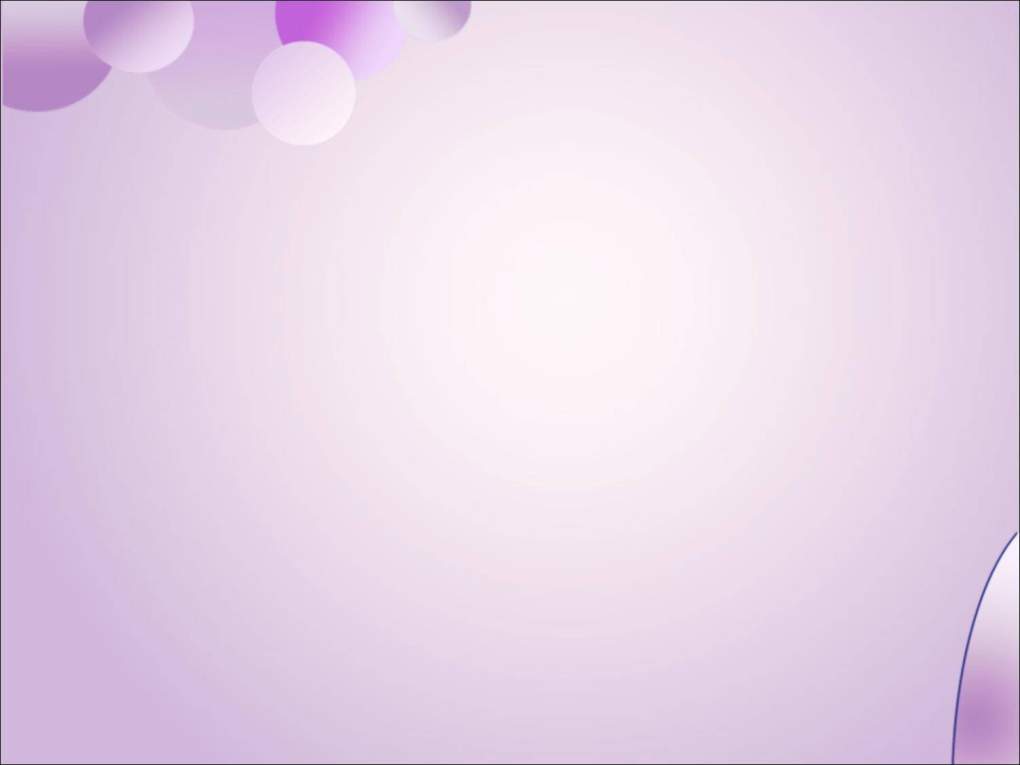 Как вы думаете, почему молочные зубы 
меняются на постоянные?
Человек растёт, а зубы – нет, 
и расстояние между зубами увеличивается. 
Поэтому, когда рост челюстей заканчивается, 
молочные зубы меняются на прочные 
постоянные зубы.
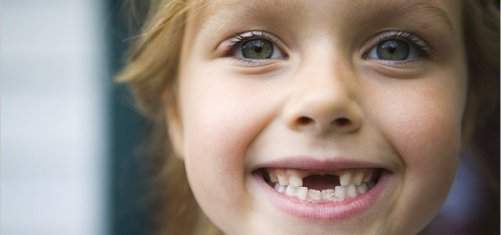 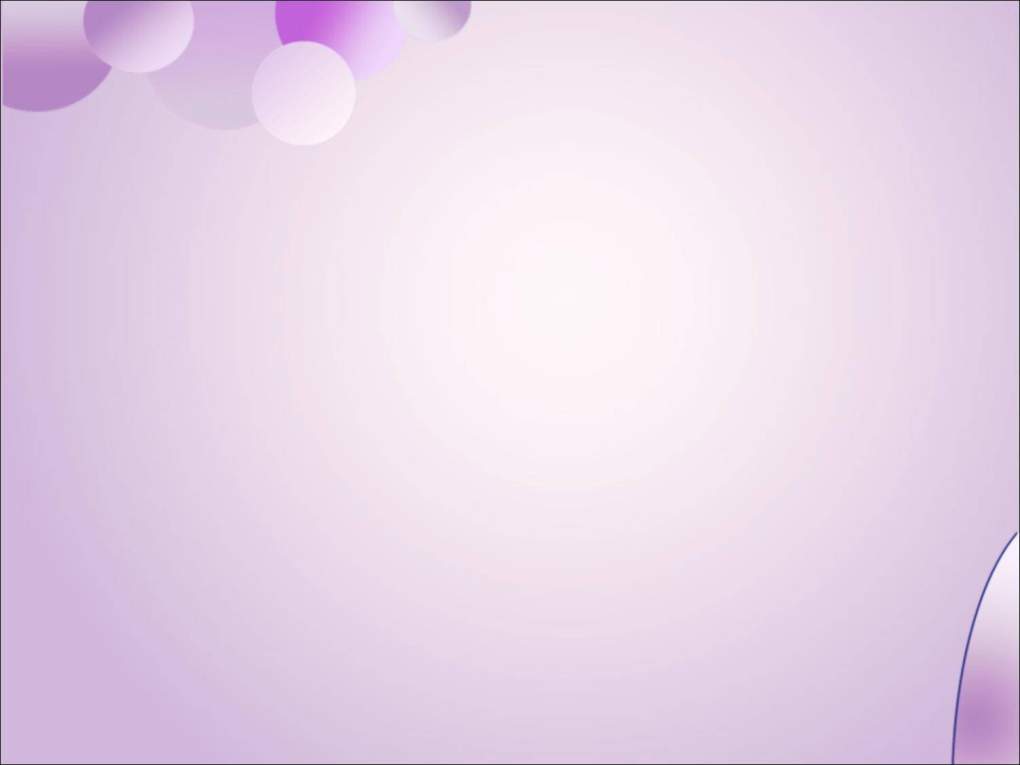 Чем покрыты зубы?
Что находится под слоем эмали?
Что находится внутри зуба?
Что кровь приносит к зубам?
Почему разрушаются зубы?
Эмалью.
Дентин.
Пульпа (нерв).
Питательные вещества.
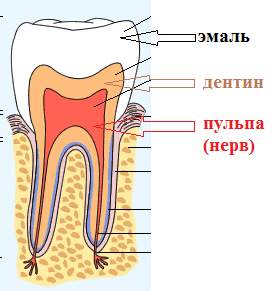 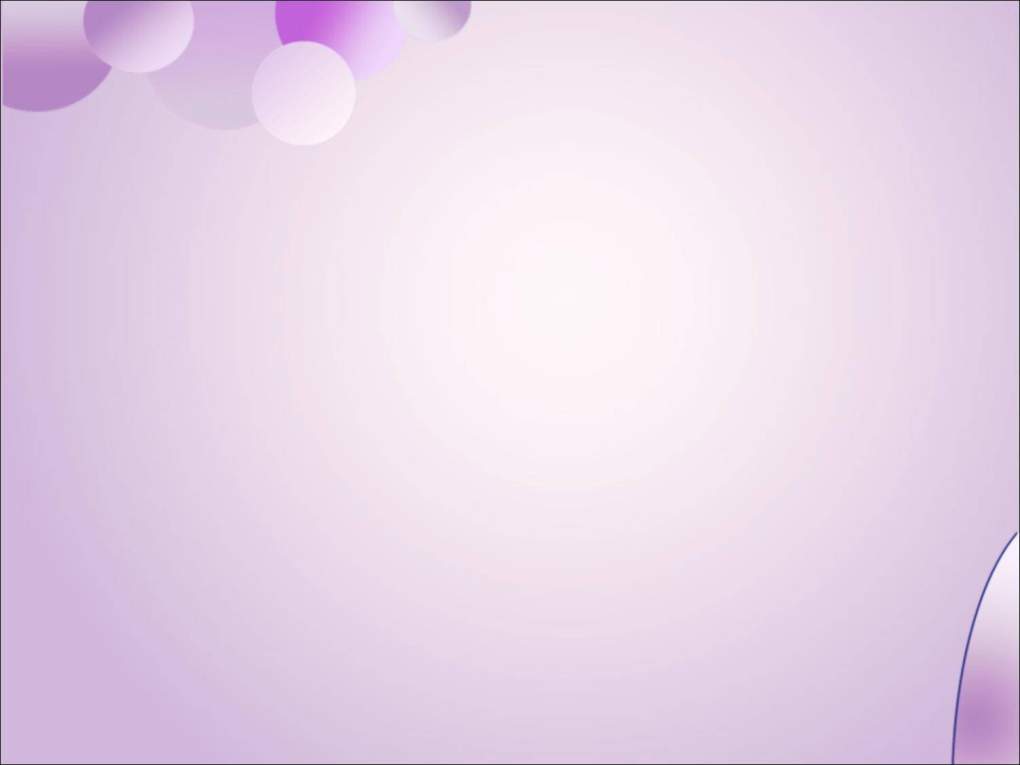 Уход за зубами
Поспеши себя избавить от налёта на зубах, 
Это так легко исправить, если щётка есть в руках.
Три минуты чисти зубы сверху и с боков,
Изнутри борись с налётом, злым врагом твоих зубов.
А закончена работа – полощи водой. Тогда 
От противного налёта не останется следа.
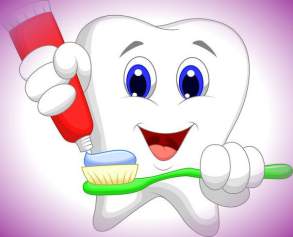 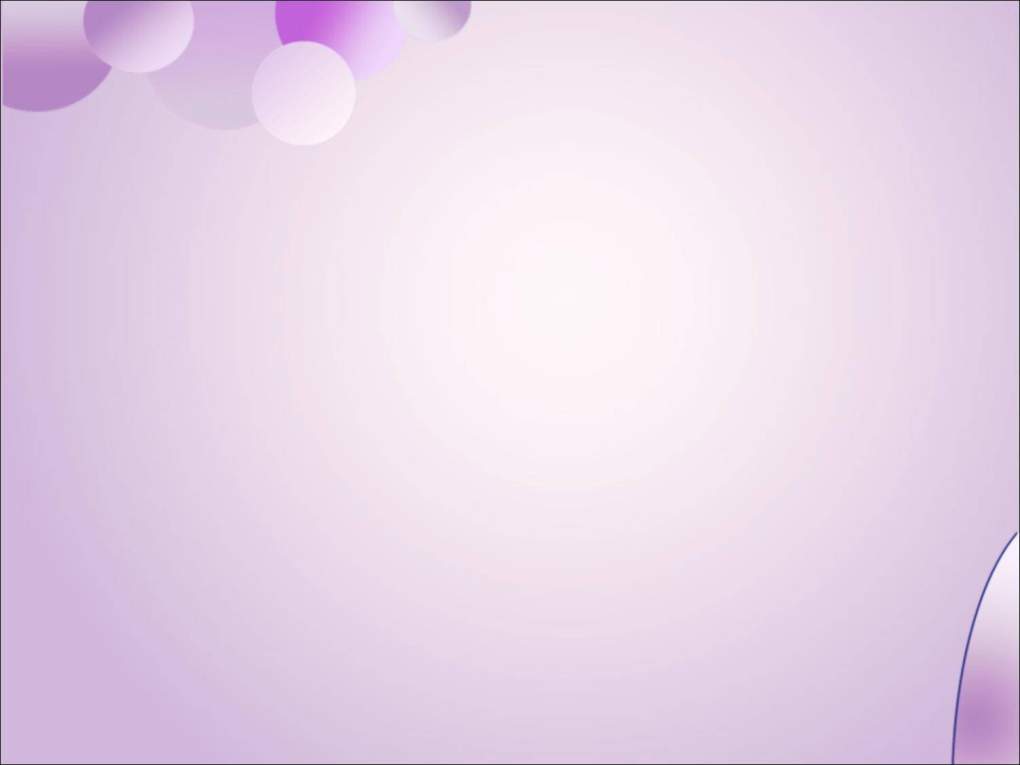 Как правильно чистить зубы?
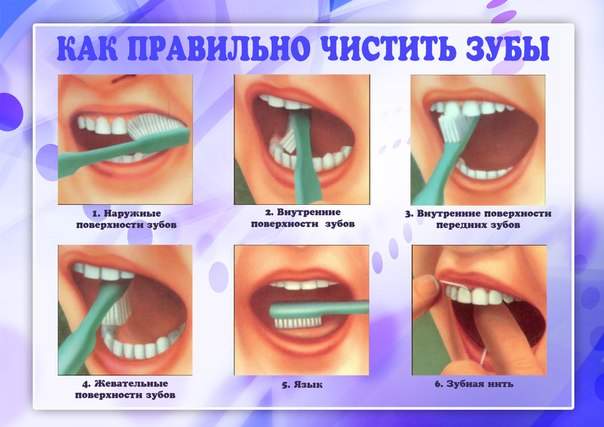 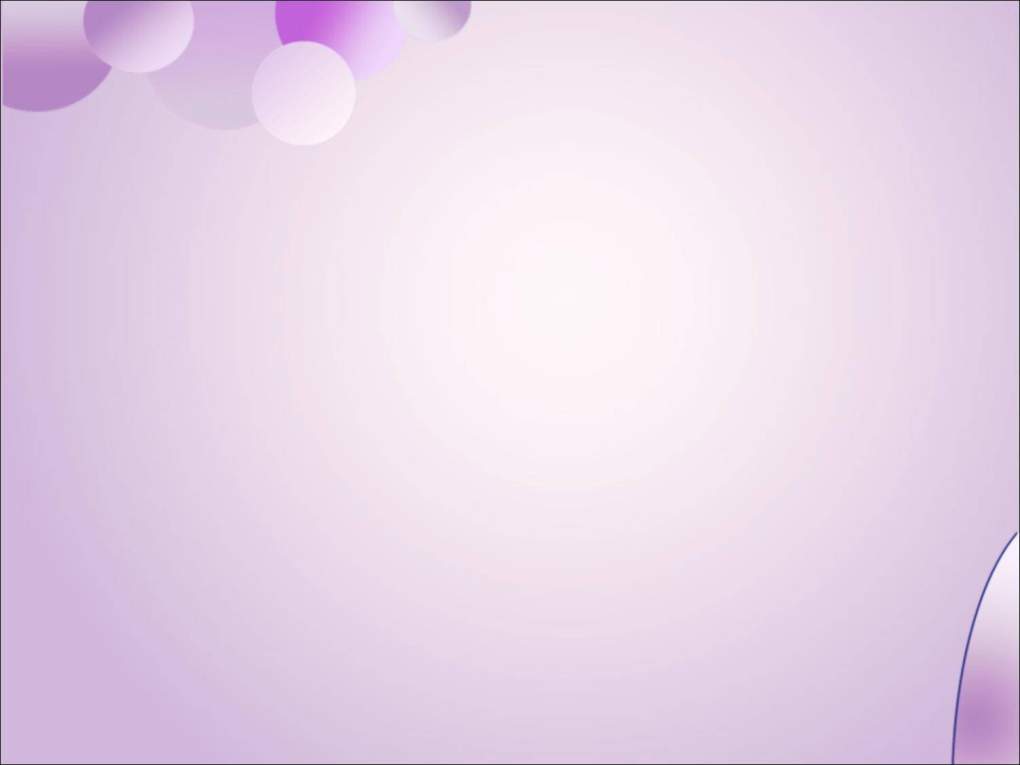 Индивидуальные средства по     уходу за зубами
Основные:                            
Зубная щётка
Зубная паста



Дополнительные:
Зубная нить
Ополаскиватели 
Жевательная резинка
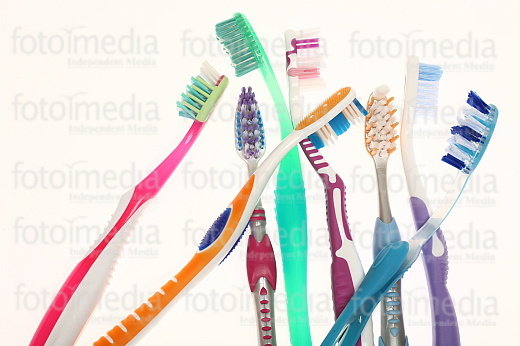 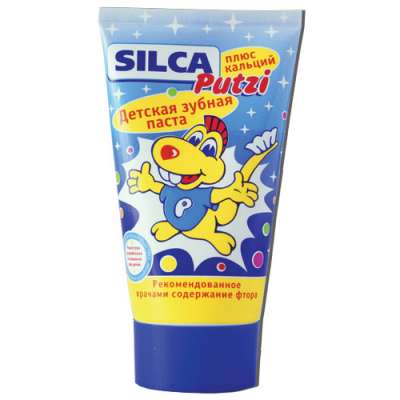 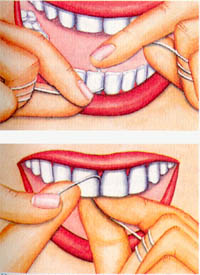 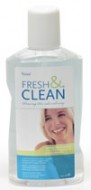 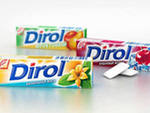 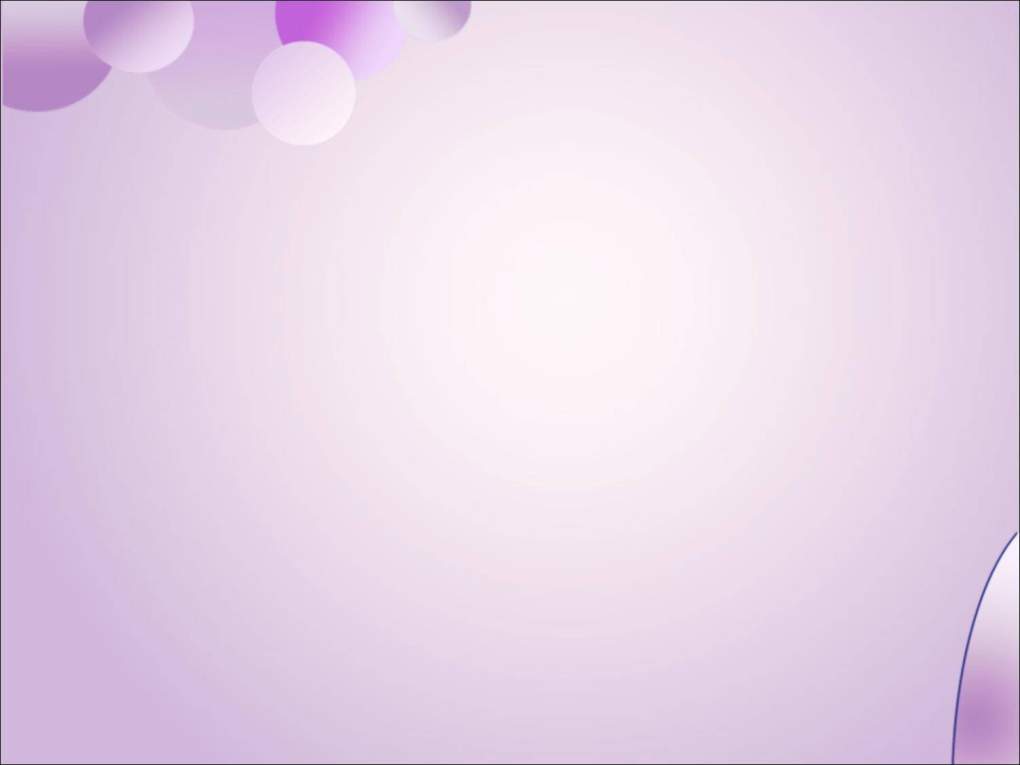 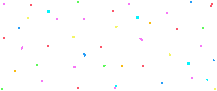 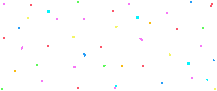 МОЛОДЦЫ!

СПАСИБО!
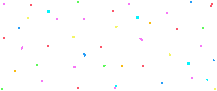 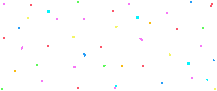 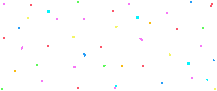 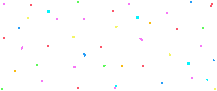